Alcohol Policy and Adolescent Drinking:Using Science in the Public Interest
Module 4
Post Policy Adoption: 
Key Elements for Implementation
Policy adoption
Essential Elements
 Implementing the core components of the policy
 Ensuring the policy is enforced
 Carrying out the evaluation of policy impacts
First things first
Policies require public support
 For passage
 For enforcement
To deter post-passage efforts to repeal the policy
Implementation: Step 1
Get the Policy Right in the First Place
Get the organization responsible for enforcement involved in the policy development early on…
Do your homework to be confident there are no legal barriers to enforcement
Be sure there are enforcement resources included in the policy
Implementation: Step 2
Combine “Soft” and “Hard” Approaches
Public awareness of the policy and it’s enforcement is important
Clearly defined sanctions for policy violations
Implementation: Step 2 (cont.)
Deterrence Theory
Legal threat of punishment encourages or prevents behavior
Punishment must be perceived as:
Certain
Swift
Having appropriate severity
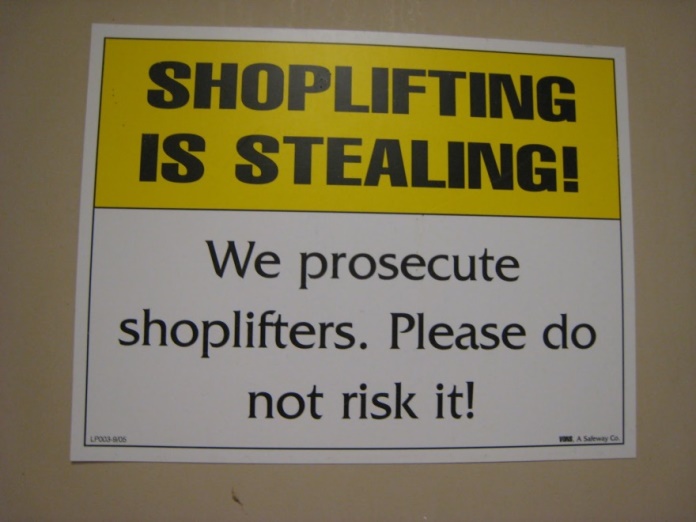 Implementation: Step 2 (cont.)
Example of Hard Approaches
 DUI Enforcement
Administrative per se laws
Anti-plea bargaining laws
Mandatory penalties for first offense
Open container laws
Mandatory breath tests
Sobriety Checkpoints
Implementation: Step 3
Educate and Build Awareness of the Policy and Enforcement Efforts
 Public awareness supports deterrence 
Perceived risk of getting caught
Belief that sanction will be levied
 Public awareness should be on-going
Implementation: Step 4
Monitoring Effectiveness and Enforcement
 Clearly defined and codified compliance regulations 
Identify what organizations have a role in the enforcement
Be clear on who does what
 Ensure adequate resources and capacity
Clearly identified organizational roles
Political support
9
Alcohol: No Ordinary Commodity | An advocate’s user guide
Implementation: Step 5
Evaluation 
Identify how you will know of the policy is having desired impacts
Establish agreed upon measures
Decide how information will be collected
Implementation: Step 5
Examples
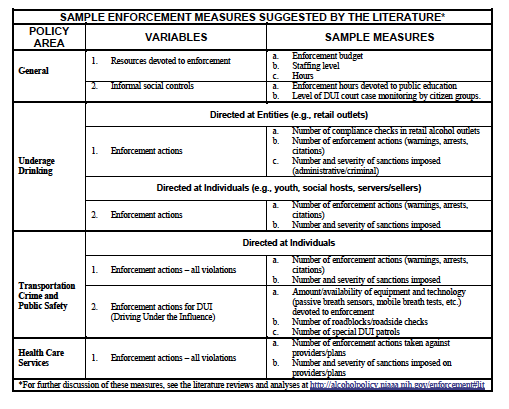 Activity
At your table discuss a policy you have been involved with passing that has weak/no enforcement
Consider which of the steps may be part of the reason
Consider other possible reasons enforcement is not happening
Use caution
Industry Involvement and Self-regulation
To work with the industry or not…..it depends
Depends on level of shared interest and shared outcomes
 Self-regulation is largely ineffective
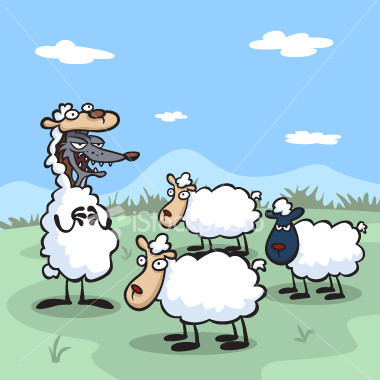 The role of advocates
Public Health Advocates are Essential
Use of media to publicize enforcement efforts
Support organizations participating in enforcement…provide “political cover”
 Hold enforcement entities accountable